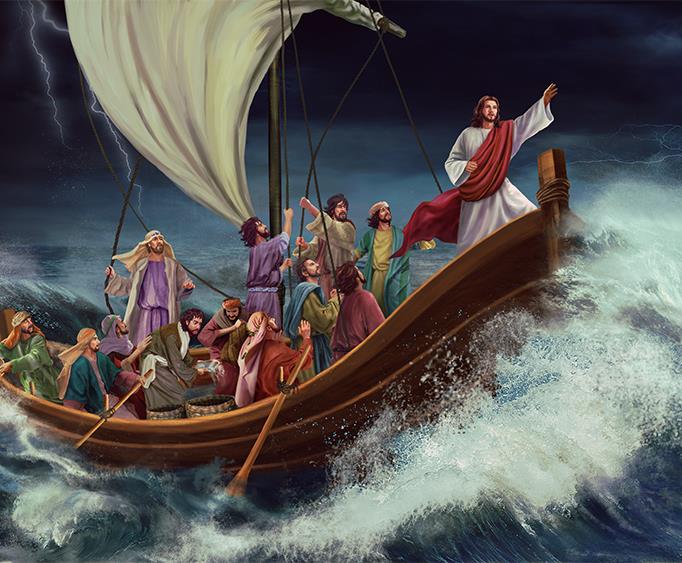 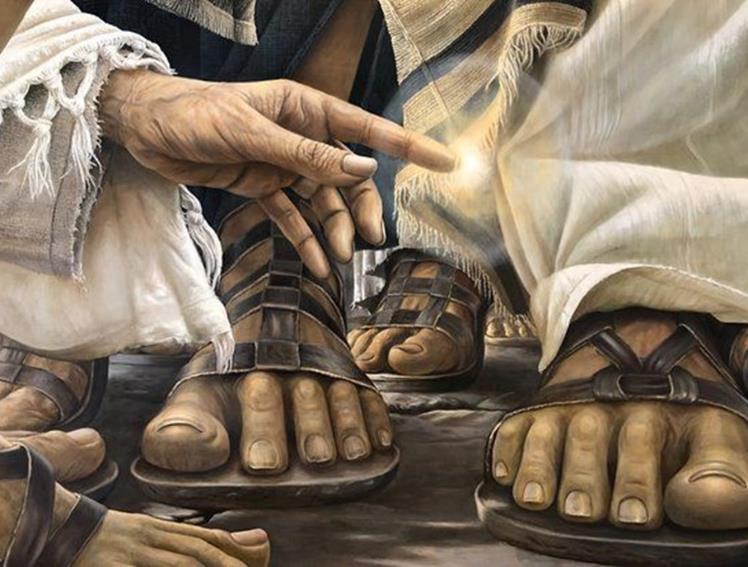 Урок 5 за 3 август 2024 г
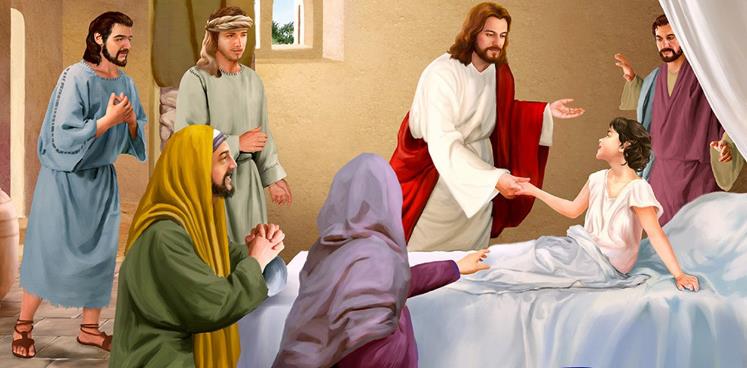 ЧУДЕСА КРАЙ ЕЗЕРОТО
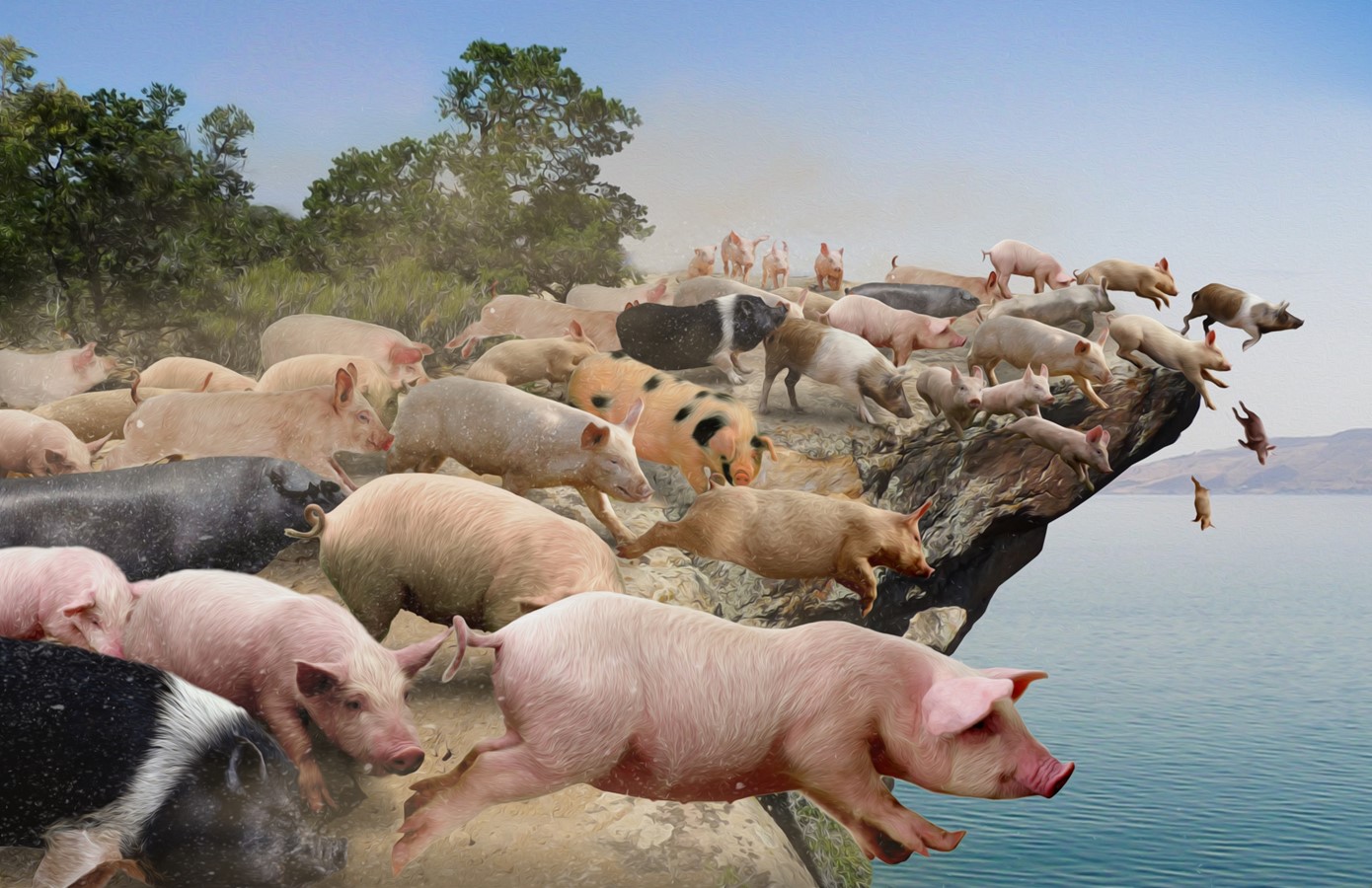 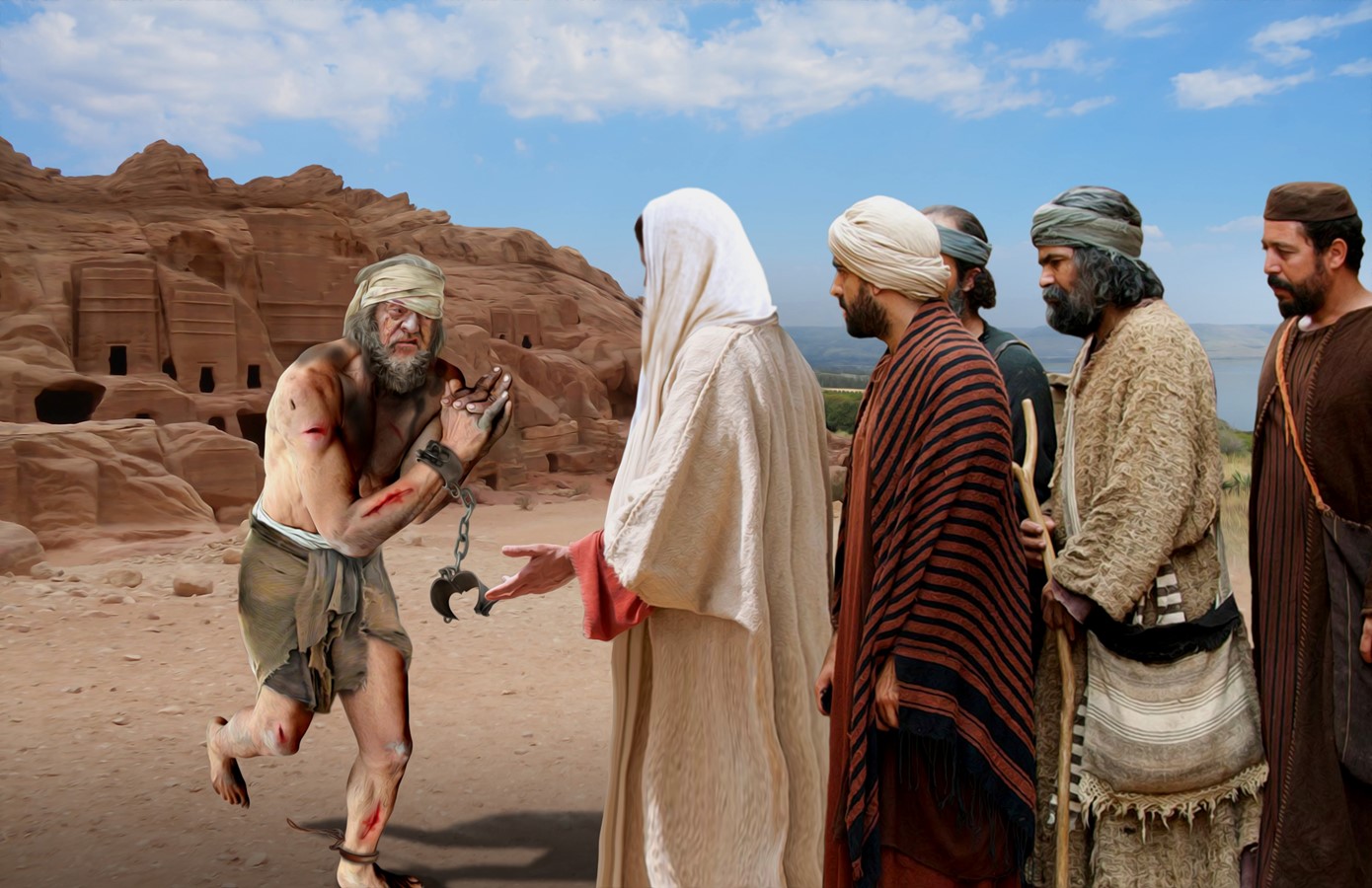 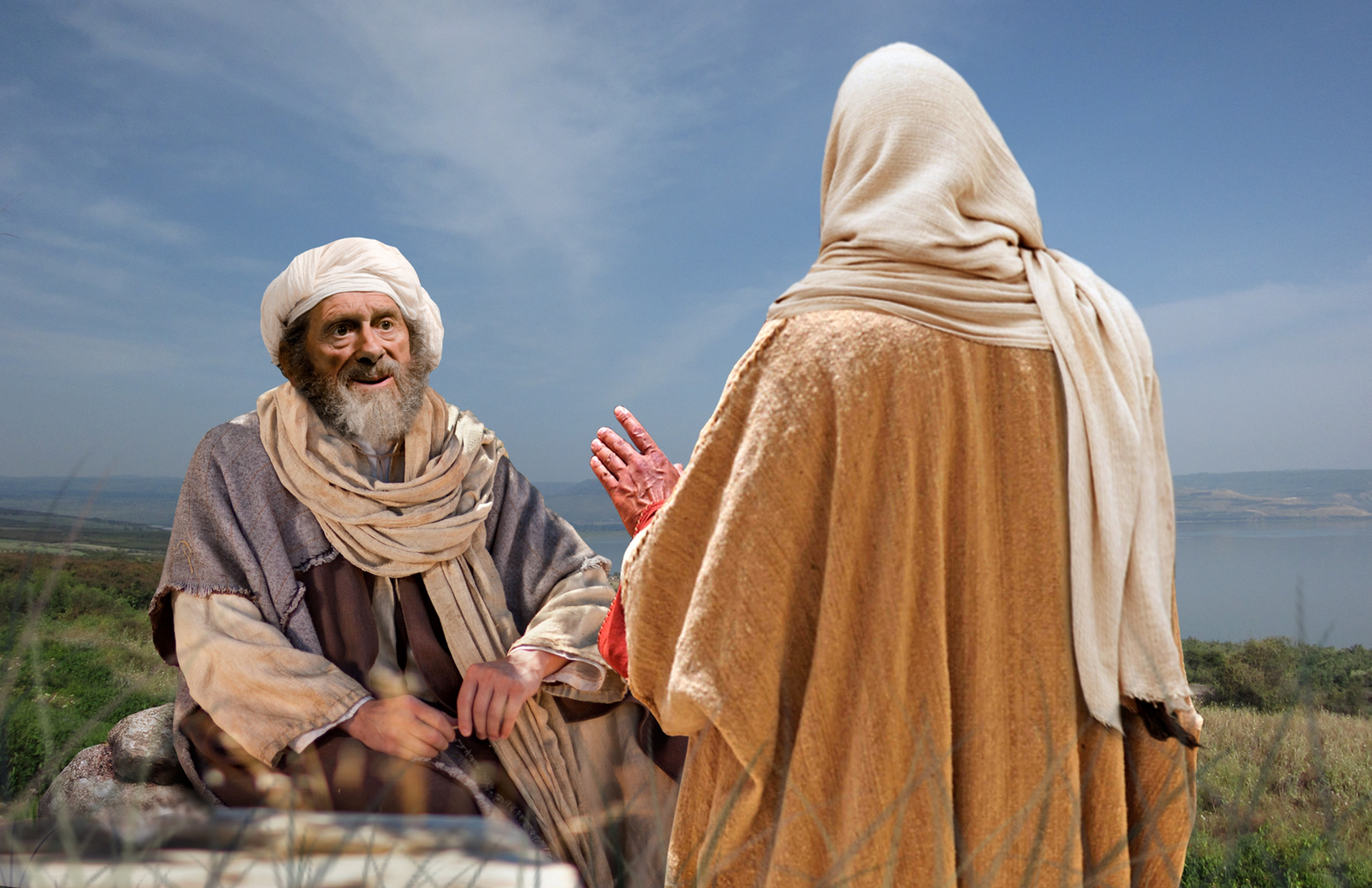 „Той обаче не му позволи, а му каза: Иди си у дома при своите и им кажи какво е направил Господ за теб и как се смили над теб“
(Марк 5:19)
Галилейското море, наричано още Тивериадско море, граничи с регионите Галилея, Декаполис и Трахонитис. Това езеро и близките му градове са свидетели на много от действията на Исус.
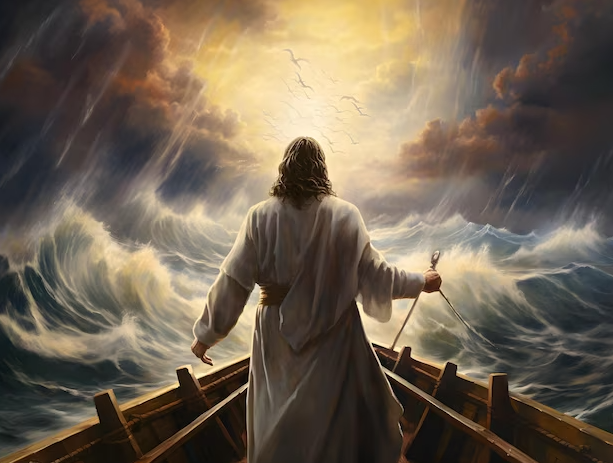 Според своя обичай Марк ни кара да пътуваме бързо с Исус от езерото до брега на Гадара; след това отново пресича езерото до Капернаум; оттам той пътува до Назарет; след това отново пресича езерото до уединено място (Марк 4:35-6:52).
Във всеки от своите етапи Исус се сблъсква с предизвикателства и печели победи.
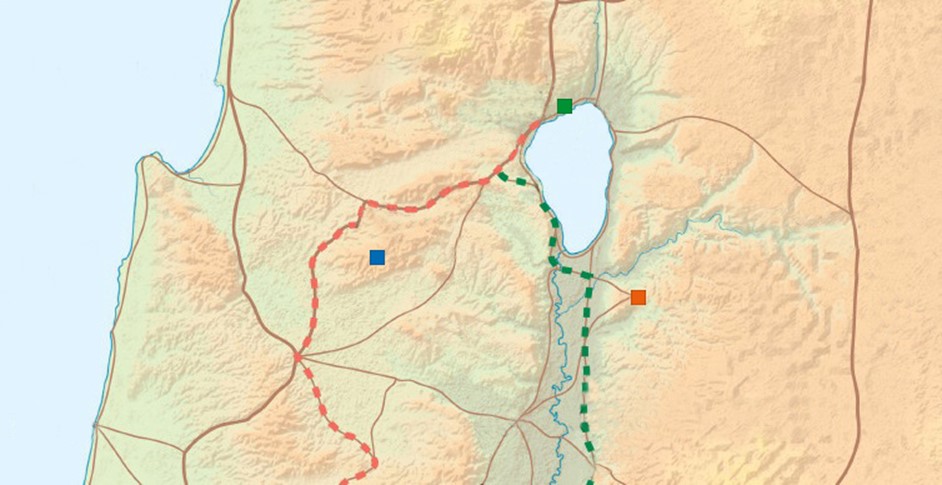 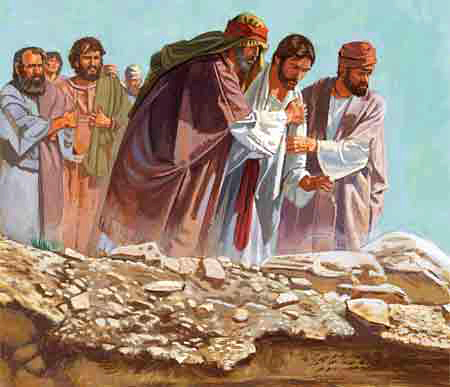 3. Преодоляване на болестта (Марк 5:21-34)
1. Преодоляване на бурята (Марк 4:35-41)
Капернаум
3
1
5
5. Преодоляване на неразбирането (Марк 6:31-52)
Назарет
2
4
4. Преодоляване на отхвърлянето и предизвикателс-твата (Марк 6:1-30)
Гадара
2. Побеждаване на демони (Марк 5:1-20)
УТИХВАНЕТО НА БУРЯТА
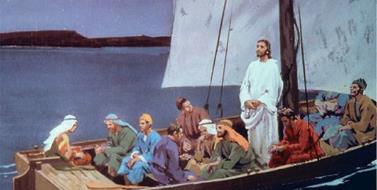 „И Той, като се събуди, смъмра вятъра и рече на езерото: Мълчи! утихни! И вятърът престана, и настана голяма тишина.” (Марк 4:39)
Уморен след изморителен ден, Исус потъна в дълбок сън, докато пътуваха до другия бряг на езерото (Марк 4:35-36, 38а).
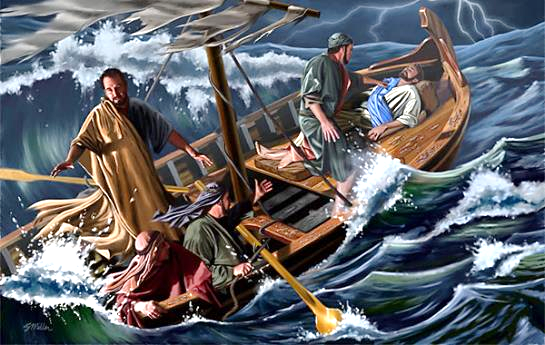 Този пасаж следва общия модел за откровение от Бог:
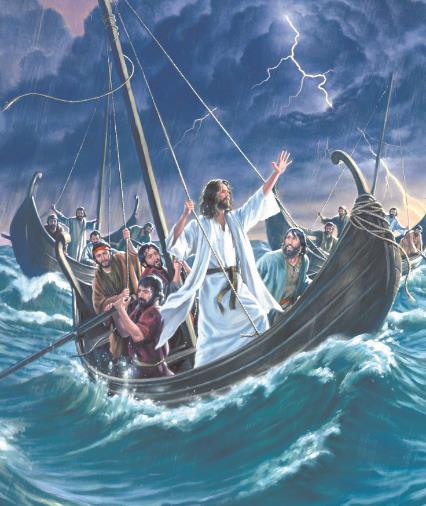 Издигна се силен вятър, който застраши лодките, които пътуваха (Марк 4:37).
Учениците събудиха Исус и той спокойно заглуши вятъра (Марк 4:38-40).
ИЗГОНВАНЕТО НА ДЕМОНИТЕ
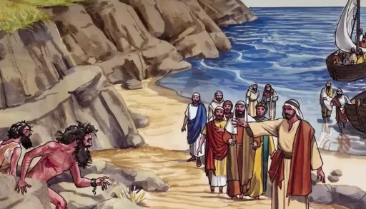 „И като излезе от ладията, на часа Го срещна от гробищата 
човек с нечист дух.“ (Марк 5:2)
Появата му беше грандиозна. След няколко минути всички тичаха уплашени към лодките. А Исус? Той обсъди с дявола условията за неговото предаване.
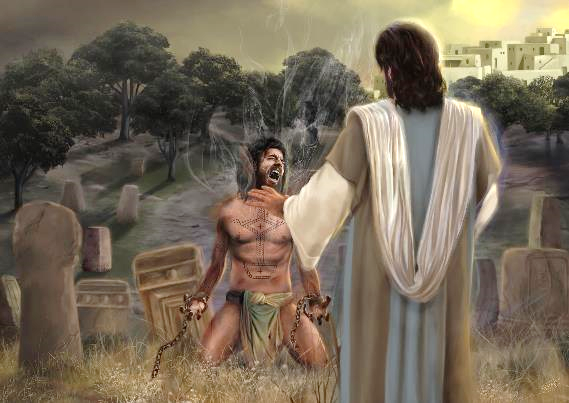 Под суровите си маниери обладаният от демони мъж разпозна в Исус този, който можеше да го освободи. Въпреки че викът му беше заглушен от гласа на демона, Исус успя да го чуе ясно и отговори на вярата на човека.
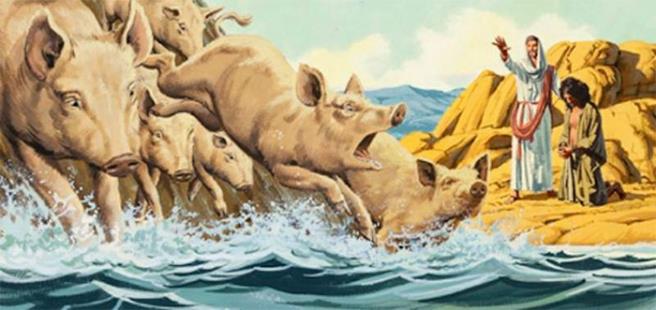 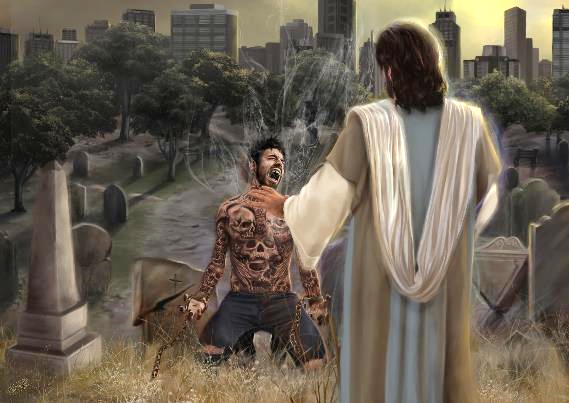 Исус изведе човека от нечистия му дом (гробниците), а жителите на региона от нечистото им дело (свинете). Човекът беше чист, съгражданите му останаха в мръсотията си.
Затова Исус изпрати този освободен човек като свой представител, за да завърши това, което Той започна.
Тази история ни учи, че Исус чува нашата молба и може да ни помогне да преодолеем всяка трудност, с която се борим.
ПРЕОДОЛЯВАНЕ НА БОЛЕСТТА
„И като хвана детето за ръка, каза му: Талита куми; 
което значи - Момиче, тебе казвам: Стани.“ (Марк 5:41)
Отново се озоваваме пред втора "сандвич" история:
Яир търси Исус
Марк 5 :21-24
Жена е излекувана
Марк 5:25-34
Исус изцелява дъщерята на Яир
Марк 5:35-43
Въпреки сериозността на ситуацията, Исус прекъсва пътуването си за нещо на пръв поглед незначително: някой го е докоснал (Марк 5:30-32).
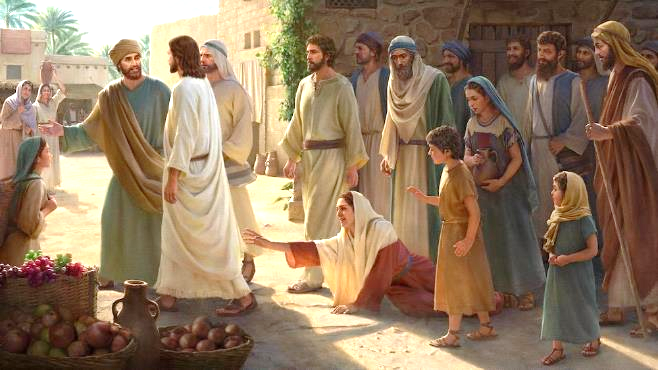 Не можеше ли да реши това по-късно? Животът на момичето не беше ли по-важен?
Но Бог не вижда така, както ние виждаме. Ако момичето умре, той може да я възкреси. Ако жената си тръгнеше, тя щеше да остане в духовен мрак, мислейки, че магическа сила я е излекувала.
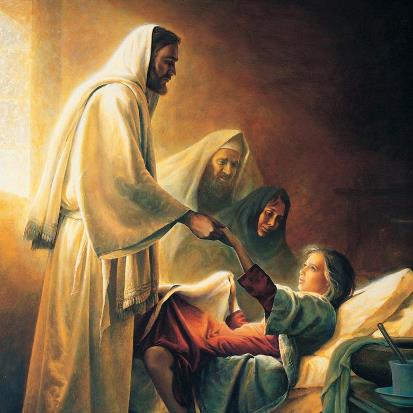 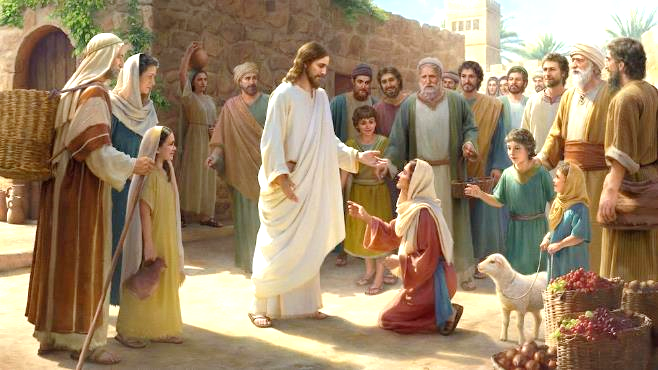 „Дъщерьо, твоята вяра те изцели“ (Марк 5:34). Вярата в Исус е основната точка. За нея и за Яир: „Не бой се, само вярвай.” (Марк 5:36). А също и за теб и мен.
ПРЕОДОЛЯВАНЕ НА ОТХВЪРЛЯНЕТО И ПРЕДИЗВИКАТЕЛСТВАТА (1)
„И чудеше се за тяхното неверие. И обикаляше околните села и поучаваше.” (Марк 6:6)
Защо назаряните отхвърлиха Исус (Марк 6:1-6)?
Как реагира Исус? Той просто напусна и се насочи към други сфери на работа. И това беше моделът на действие, на който той научи своите ученици (Марк 6:11).
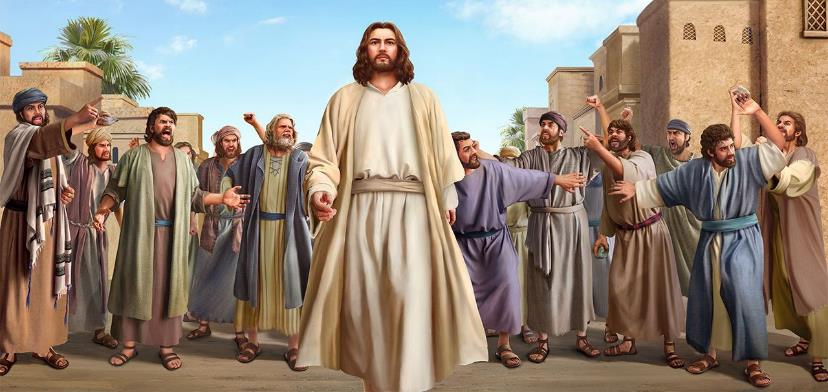 Били ли сте някога отхвърлен като Исус, или трябва ли да преминете през криза, която е трудна за разбиране? Какво научихте от това преживяване, което можете да използвате, за да помогнете на някой, който преминава през същото?
ПРЕОДОЛЯВАНЕ НА ОТХВЪРЛЯНЕТО И ПРЕДИЗВИКАТЕЛСТВАТА (2)
„И чудеше се за тяхното неверие. И обикаляше околните села и поучаваше.” (Марк 6:6)
Стигаме до третата "сандвич" история:
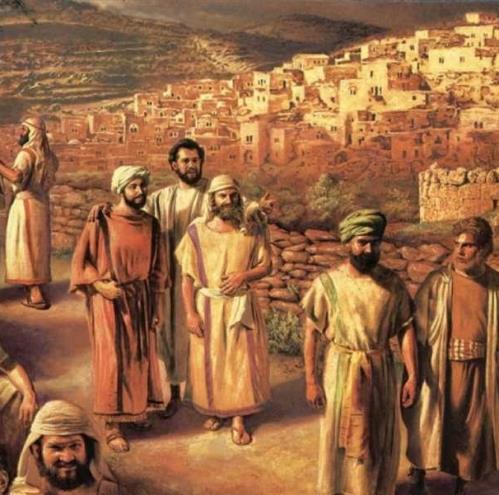 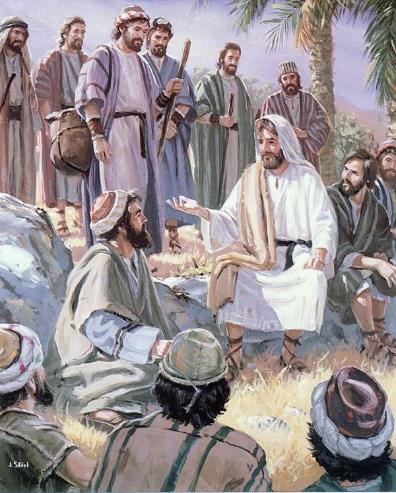 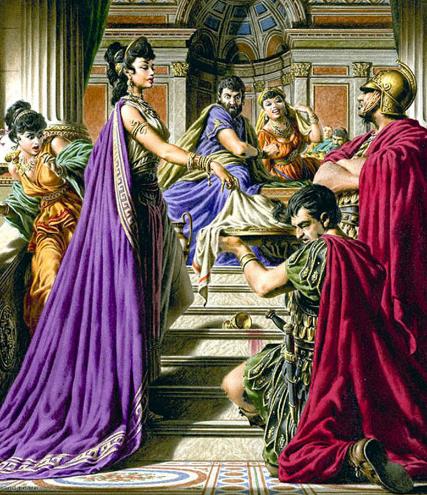 Смъртта на Йоан Кръстител
Мисията на учениците
Марк 6 :7-13
Марк 6:14-29
Доклад на учениците
Марк 6:30
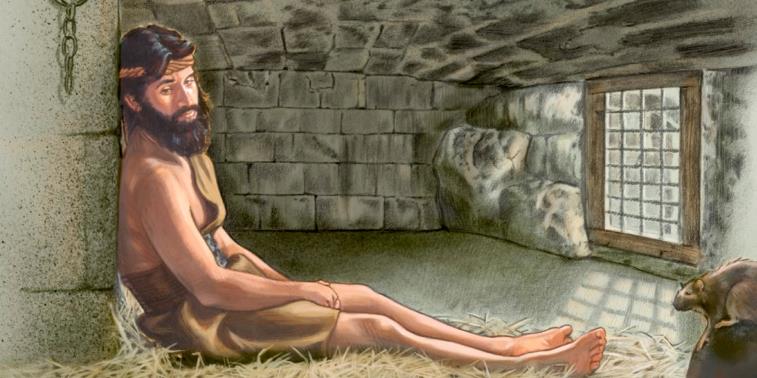 Исус предлага на учениците си голямо предизвикателство: да бъдат изпратени да проповядват по двойки, след като получат някои практически съвети (Марк 6:7-10).
Докато те проповядват свободно, Йоан остава в затвора.
За разлика от успеха на учениците, Йоан запечатва своето свидетелство със смъртта.
ПРЕОДОЛЯВАНЕ НА НЕРАЗБИРАНЕТО
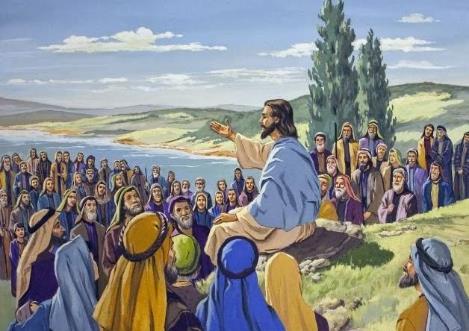 „Защото не бяха се вразумили от чудото с хлябовете, но сърцето им беше закоравяло.“ (Марк 6:52)
Учениците на Исус имаха нужда да споделят с него подробно подробностите за своята мисия; и учениците на Йоан трябваше да разберат защо техният учител е умрял.
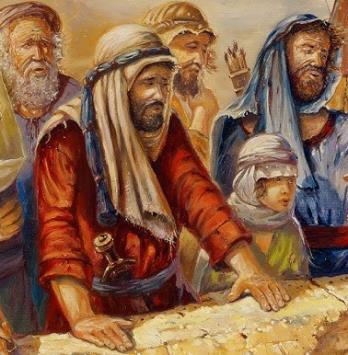 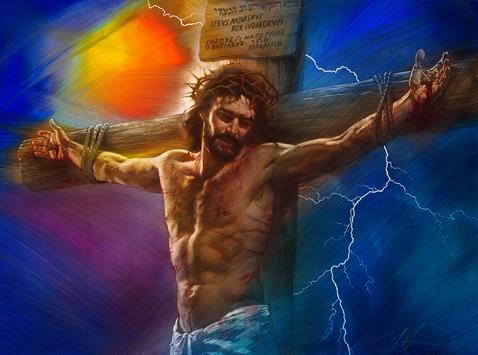 Исус се оттегли с тях, но голяма тълпа излезе напред и го чакаше на брега. Когато ги видя, „и смили се за тях, понеже бяха като овце, които нямат пастир“ (Марк 6:34).
Те бяха народ без водачи, без кой да ги води (3 Царе 22:17). Те търсеха Месия, който да ги освободи от Рим. Но Исус им предложи Месия, който ще ги освободи от греха (Марк 10:45).
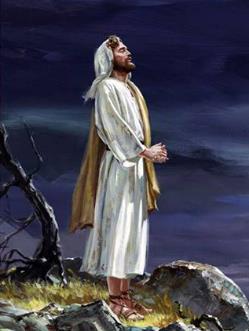 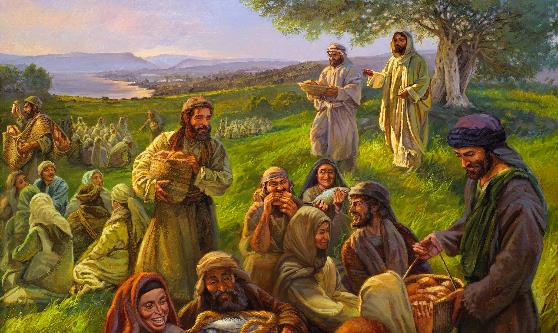 Изправени пред чудото на рибата, тълпата искаше да направи Исус свой политически лидер (Йоан 6:14-15). Учениците, от своя страна, също не бяха разбрали ролята на Исус (Марк 6:52).
Какво направи Исус? Той отказа почестите и се помоли (Марк 6:45-46).
„Силата на всяка душа е в Бога, а не в човека. Тишината и увереността трябва да бъдат силата на всички, които отдават сърцата си на Бог. Христос не проявява случаен интерес към нас, а интерес, по-силен от майка към нейното дете... Нашият Спасител ни е изкупил чрез човешко страдание и скръб, чрез обида, укор, злоупотреба, подигравки, отхвърляне и смърт. Той бди над теб, треперещо Божие дете. Той ще ви направи сигурни под Неговата защита”
Е. Г. Уайт (Зависимост от Бог, 9 януари)